UNIDAD DE ASESORÍA PRESUPUESTARIA
SENADO DE LA REPÚBLICA DE CHILE
EJECUCIÓN PRESUPUESTARIA DE GASTOS ACUMULADAal mes de Abril de 2017Partida 22:MINISTERIO SECRETARÍA DE LA PRESIDENCIA
Valparaíso, junio 2017
Ejecución Presupuestaria de Gastos Acumulada al mes de abril de 2017 Ministerio Secretaría General de la Presidencia
Principales hallazgos
En el mes de abril, el Ministerio presentó una ejecución de $1.440 millones, equivalente a un 8,8%. Con ello la ejecución acumulada  de la Partida asciende a $4,464 millones, equivalente a un gasto de 27,4% respecto de la ley de presupuestos.
En cuanto a los programas, el 57% se concentra en la Secretaría General de la Presidencia de la República, una ejecución equivalente al 34% respecto de la ley inicial.
El programa Gobierno Digital es el que presenta el menor avance con un 12,9%,  y el Programa Modernización del Estado presenta un 5,4% de avance.
El Consejo de Auditoria Interna General de Gobierno presenta una ejecución de 30,3% y el Consejo de la Infancia alcanzó a 24,8%
2
Ejecución Presupuestaria de Gastos Acumulada al mes de abril de 2017 Ministerio Secretaría General de la Presidencia
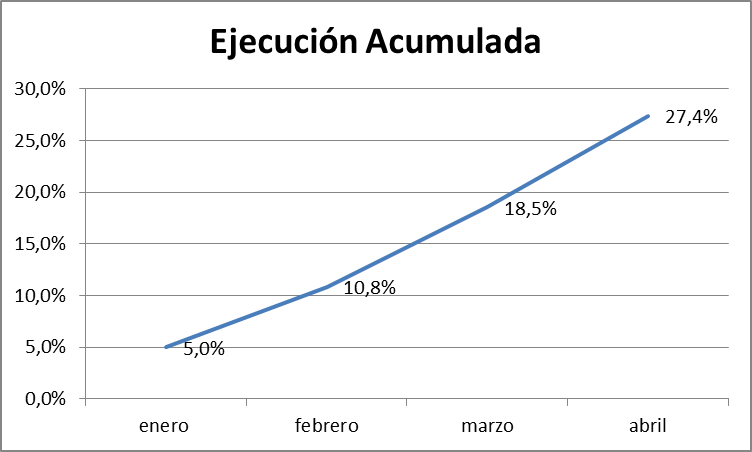 3
Ejecución Presupuestaria de Gastos Acumulada al mes de abril de 2017 Ministerio Secretaría General de la Presidencia
en miles de pesos 2017
Fuente: Elaboración propia en base  a Informes de ejecución presupuestaria mensual de DIPRES.
4
Ejecución Presupuestaria de Gastos Acumulada al mes de abril de 2017 Partida 22, Resumen por Capítulos
en miles de pesos 2017
Fuente: Elaboración propia en base  a Informes de ejecución presupuestaria mensual de DIPRES
5
Ejecución Presupuestaria de Gastos Acumulada al mes de abril de 2017 Partida 22, Capítulo 01, Programa 01: SECRETARÍA GENERAL DE LA PRESIDENCIA DE LA REPÚBLICA
en miles de pesos 2017
Fuente: Elaboración propia en base  a Informes de ejecución presupuestaria mensual de DIPRES
6
Ejecución Presupuestaria de Gastos Acumulada al mes de abril de 2017 Partida 22, Capítulo 01, Programa 04: GOBIERNO DIGITAL
en miles de pesos 2017
Fuente: Elaboración propia en base  a Informes de ejecución presupuestaria mensual de DIPRES
7
Ejecución Presupuestaria de Gastos Acumulada al mes de abril de 2017 Partida 22, Capítulo 01, Programa 05: CONSEJO DE AUDITORÍA INTERNA GENERAL DE GOBIERNO
en miles de pesos 2017
Fuente: Elaboración propia en base  a Informes de ejecución presupuestaria mensual de DIPRES
8
Ejecución Presupuestaria de Gastos Acumulada al mes de abril de 2017 Partida 22, Capítulo 01, Programa 06: CONSEJO NACIONAL DE LA INFANCIA
en miles de pesos 2017
Fuente: Elaboración propia en base  a Informes de ejecución presupuestaria mensual de DIPRES
9